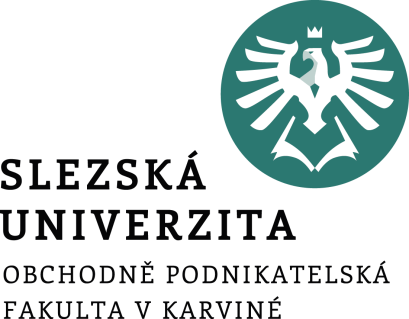 Finanční a pojistná matematikaDůchody
FIU/BPFPM
Ing. Roman Hlawiczka, Ph.D.
Katedra financí a účetnictví
Důchod
Důchod je pravidelná platba ve stejné výši, která se nazývá anuita (výplata důchodu).
 
Podle okamžiku, kdy jsou anuity placeny, rozlišujeme důchod:
předlhůtní – anuity jsou placeny vždy na počátku určitého časového intervalu,
polhůtní – anuity jsou placeny vždy na konci určitého časového intervalu.

Podle délky vyplácení, rozlišujeme důchod:
dočasný – důchod je vyplácen jen po určitou, pevně stanovenou dobu,
věčný – důchod je vyplácen neomezeně dlouho.

Podle okamžiku, kdy se začne důchod vyplácet, rozlišujeme:
důchod bezprostřední – s výplatou důchodu se začne nyní,
důchod odložený – výplata důchodu začne až po uplynutí určité doby.
V souvislosti s důchody budeme počítat:
Důchod dočasný
Důchod dočasný
Důchod věčný předlhůtní
Důchod věčný polhůtní
Důchod rostoucí
Důchod odložený
Příklad
1. Kolik budeme ochotni zaplatit za investici, jejíž životnost je dvacet let a koncem každého roku nám z ní plyne platba ve výši 16 000 Kč? Uvažujeme roční úrokovou sazbu 5 % p.a. (abstrahujeme od všech poplatků a zdanění úroků).
Příklad
2. Jaká částka nám (a našim pozůstalým) zajistí čtvrtletní polhůtní věčný důchod ve výši 5 000 Kč při neměnné roční úrokové sazbě 4 % p.a.?
Příklad
3. Absolvent OPF si chce začít ve 25 letech spořit na důchod, kam předpokládá, že půjde v 65 letech. V důchodu si chce nechat vyplácet po dobu 15 let měsíčně polhůtně 10 000 Kč s růstem výše této platby o 0,2 % oproti předchozímu měsíci. Kolik musí spořit na konci každého měsíce, pokud po celou dobu spoření i vyplácení důchodu bude účet úročen roční úrokovou sazbou 6 % s měsíčním připisování úroků a z úroků bude strhávána srážková daň 15 %?
4. Jak velkou částku musíme dnes při neměnné úrokové sazbě 6% p.a. uložit novorozenému dítěti, aby v 19 letech mělo takový kapitál, který by mu zabezpečil po dobu 7 let (do 26 věku) měsíční polhůtní důchod ve výši 3.000 Kč?
5. Jaká částka nám zajistí důchod ve výši 7 000 Kč vyplácený na začátku každého roku po dobu 12 let při úrokové sazbě 3,5 % p.a. s ročním připisováním úroků?
6. Kolik jsme museli naspořit, jestliže si nyní chceme nechat z naspořené částky vyplácet měsíčně polhůtně důchod ve výši 5 900 Kč po dobu 15 let? Úroková sazba je 4,8 % p.a. se čtvrtletním připisováním úroků, úroky jsou daněny 15 % srážkovou daní.
7. Pojistné plnění z obrovské pojistné události bude vypláceno postupně, vždy ve výši 1 157 510 EUR ročně, a to polhůtně, po dobu 4 let, s jednoletým odkladem. Určete současnou hodnotu příjmů pojištěného, jestliže uvažujeme roční úrokovou míru 5,5 % s ročním úročením.
8. Rodiče uložili dceři 3 roky před zahájením studia na VŠ 500 000 Kč, které bude dcera čerpat rovnoměrně měsíčně polhůtně po celou dobu VŠ studia (5 let). Úroková sazba je 6 % p.a. s pololetním připisováním úroků. Jak velké bude dostávat každý měsíc kapesné?
9. Zvažujete koupi nemovitosti k trvalému pronajímání. Odhadujete, že bude (po odečtení všech poplatků včetně nákladů na údržbu) vynášet čisté nájemné 14 500 Kč na konci každého měsíce. Předpokládáte její držbu po dobu 15 let a poté její prodej za 5 mil. Kč. Při jaké aktuální ceně jste ochotni nemovitost koupit, pokud ji kupujete na 100% hypotéku při neměnné úrokové sazbě 5 % p.a. s ročním úročením? Pozn. abstrahujeme od daní.
10. Máme k dispozici 30 000 Kč. Touto částkou si chceme zajistit roční polhůtní důchod na pět let s tím, že s jeho výplatou začneme až za dva roky. Jak vysoké budou výplaty při neměnné 4 % roční úrokové sazbě?
11. Jak velkou částku musíme dnes při neměnné roční úrokové sazbě 5 % uložit novorozenému dítěti, aby v osmnácti letech mělo takový kapitál, který by mu zabezpečoval po dobu deseti let čtvrtletní polhůtní důchod ve výši 1 400 Kč?
12. Jak vysoká dnes složená částka nám zajistí výplatu věčného předlhůtního důchodu ročního ve výši 10 000 Kč od pětašedesáti let našeho věku, je-li nám dnes třicet jedna let a uvažujeme neměnnou úrokovou sazbu 5 % p.a.?
13. Kolik budeme ochotni nyní investovat, jestliže nám z investice vždy na konci měsíce plyne platba ve výši 1 000 Kč po dobu pěti let? Uvažujeme úrokovou sazbu 5 % p.a. a pololetní úrokové období.
14. Rentiér měl před 28 lety na účtu 15 000 000 USD a po celých 28 let z účtu odčerpával na počátku měsíce částku 65 000 USD. Kolik peněz vstoupí do dědického řízení, jestliže rentiér právě zemřel? Úroková sazba bylo po celou dobu neměnná ve výši 3,5 % p.a. s ročním úročením.
15. Jaká je současná hodnota důchodu, který nám zajistí polhůtní důchod 11 450 Kč ročně po dobu 15 let při úrokové sazbě 6,4 % p.a. s ročním připisováním úroků, jestliže nám bude finanční ústav na konci každého roku strhávat poplatek ve výši 390 Kč?
Děkuji za pozornost a přeji pěkný den 